COMUNICADO 05-2023 - JE
PROCESO DE ELECCIÓN DE LOS REPRESENTANTES TITULARES Y SUPLENTES DE LOS/LAS TRABAJADORES/AS ANTE EL COMITÉ DE SEGURIDAD Y SALUD EN EL TRABAJO DE LA UNIDAD DE GESTIÓN EDUCATIVA LOCA N° 02 PERIODO 2023-2024 – 2da CONVOCATORIA
Por el presente, se hace de conocimiento a todos los servidores y servidoras que laboran en la sede de la  Unidad de Gestión Educativa Local N° 02, que conforme al cronograma establecido, el día 20 de marzo 2023 se realizará el sufragio electoral, desde las 08:00 hasta las 15:00 horas, para lo cual deberán ingresar al siguiente link https://forms.office.com/r/ykTMuLeYuL
Lima, 17 de marzo del 2023
 		JUNTA ELECTORAL  
        UNIDAD  DE GESTIÓN EDUCATIVA LOCAL N° 02
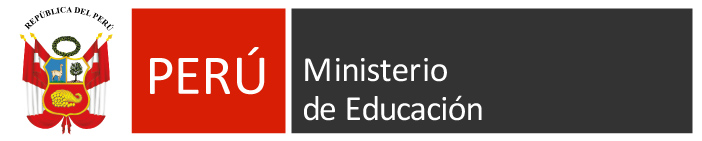